2cm
Mirror before printing
cut
fold
cut
cut
Fold down  (1cm)
cut
fold
0.9cm
cut
cut
fold
cut
0.9cm
0.9cm
fold
cut
1cm
cut
fold
cut
fold
cut
Paper Craft Box Enclosure for 
Cypress PSoC® 6 WiFi-BT Pioneer Kit (CY8CKIT-062-WiFi-BT)
[Speaker Notes: Change to 0.9cm?

LCD left protrude in 0.2-0.3cm with padding top/bottom of 0.45cm.]
2cm
Patch up hole near CapSense (0.9cm)
Bottom Plate (13.7cm * 7.25cm)
Paper Craft Box Enclosure for 
Cypress PSoC® 6 WiFi-BT Pioneer Kit (CY8CKIT-062-WiFi-BT)
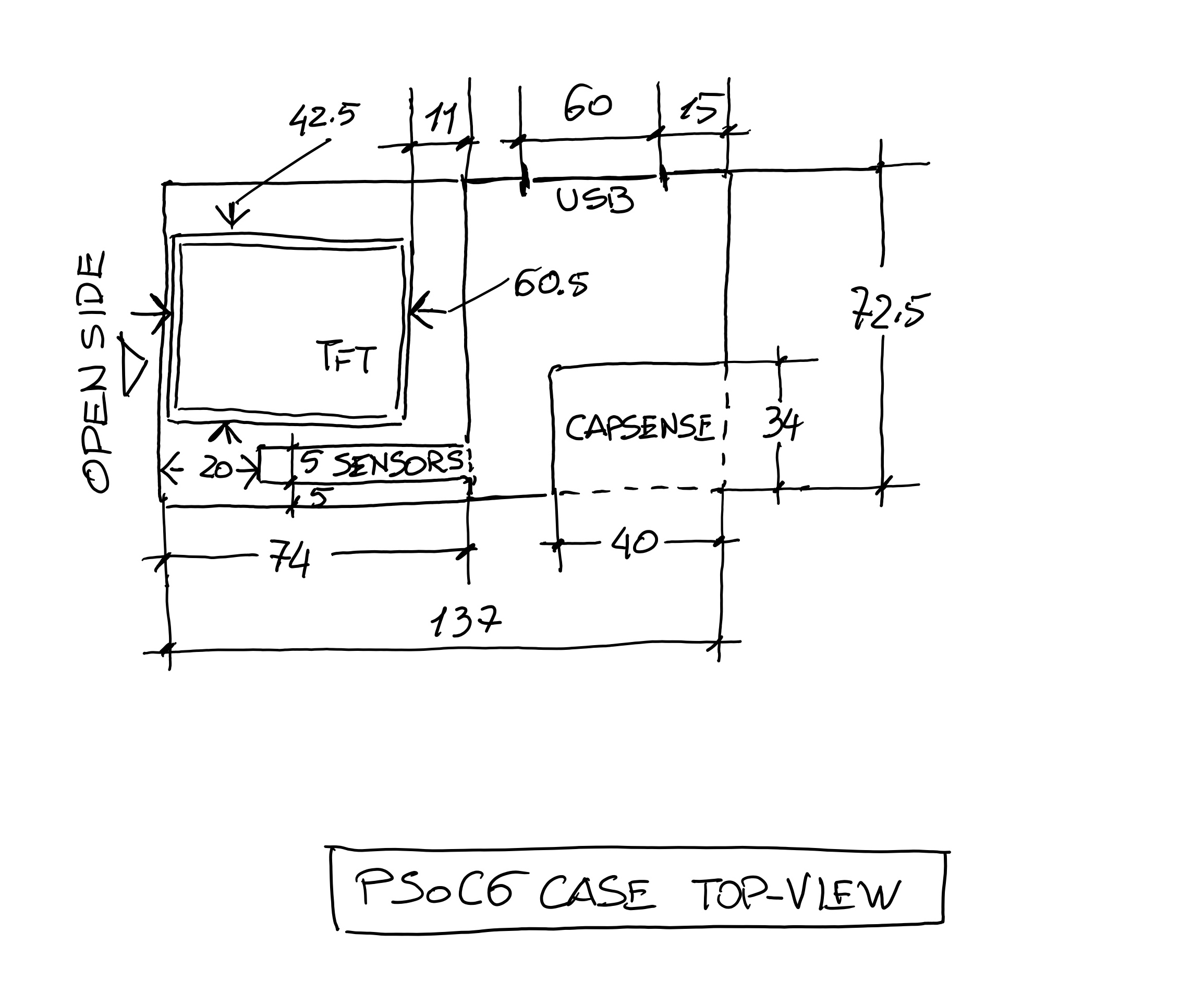